Review Outcome

Plans for 2nd Year of Programme
Sensors
Modules
Mechanics
Path to inclusion & Costs
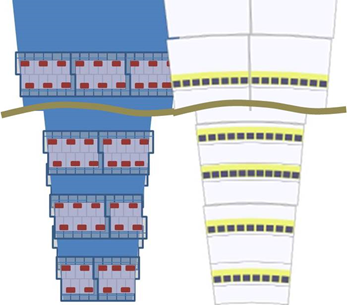 1
Review
THANKS to everyone for input

Successful outcome

Encouraged to go onto second year of programme

Several Comments/Warnings from Reviewers
The 4 reviewers were:       P. Allport, I. Gregor, S. McMahon, P. Riedler (ALICE)
2
The referees would like to congratulate the CMOS-strips team for the supporting documentation prepared and circulated ahead of the review and their clear presentations and answers to questions during the review. It is 
noted that the team has made very significant progress in the last year, they have developed a considerable momentum within their collaboration and have answered many or most of the criteria required to progress to the next year. The reviewers would encourage the CMOS team to continue their investigations and to strive to meet the goals set out for the second year of the program.
From the Executive Summary
3
However
However, the reviewers noted with some concern that there are a number of significant challenges in the second year. Some of these challenges require considerable resources (money and manpower) to satisfy the goals as presented in the review. Some of these resources are scarce and in some cases the required expertise is outside the skill-set of the team as it is constituted today. We would encourage the team to work with ITk and Strips management to try and identify the resources required to complete the second year of the program.
(and in subsequent discussion) –                  Management is offering to help – extremely positive development
4
S/N an issue
Requirements
In sensor
In amplifier
Including evolution with TID and hadrons
Understanding with models
Large number touted (15 at one stage)
MIPS & at various voltages

In essence excellent value needed, and very well understood
(Not just for technical reasons, but to convince community)
Multiple Vendors seen as important
Lack of TJ results was seen as a disappointment
Significant scepticism about TJ schedule
5
Modules
Significant Emphasis on modules
Develop requirements – details will drive costs/schedule
How to build
Number of parts (sensors)
Details (size in paritcular) 
This was felt to be a big issue and the view was politely expressed:
We have not yet thought about it ‘enough’
ABCn’
Also felt to be a more significant issue than we were giving it credit for
Suggested using TSMC 65nm
Were a little sceptical about ‘VHDL’ and then press ‘make silicon’ button
6
Physics Simulation
Acknowledged that current team was not constituted to do this
Offered to help organise
In discussion key issue is pattern recognition
Timeline & Costings
Need better understanding of how a transition from baseline could be made
Need better understanding of costs
7
Opinion
Work shown was of sufficient quality 

Reviewers focussed on S/N as ‘main’ sensor issue

However whilst sensor development, CHESS-ii is critical 
They also saw several other issues as also vital for second year to succeed

We need urgently to find people to work on system issues
   Modules
   Mechanics
   Physics/software
   Timelines & Costs

Need to be ‘new’ people, not yet too active with sensors
Critical to involve those working on planar solution 
We MUST create an environment in which 
those working on the mainstream are enfranchised in stripCMOS
It must become their project too – this year
8
Proposal

Not alter current effort on sensors

Create a group of a few to look at modules/mechanics
Which will work to include baseline workers as consultants
Or if they can, do some small work on aspects of modules/mechanics
Add modules/mechanics to ‘standard’ meeting agenda        (not create a separate structure - ? )

Create similarly small group to look at timeline/costs
Also to include baseline workers

Identify someone/a  group within our community to drive effort to securesoftware effort  external to the group, specify needs etc..
First instance identify one name to get each of these groups started
Not a long-term commitment, just to get things going asap

Suggestions to Marcel, Vitaliy, Richard within one week.
9
The issues are complex

eg
Exact size of sensor will be affected by how they integrate into modules
Which is affected by how the modules fit the petals
Which will probably be driven by the layout.

At the end of year two we need

A working large scale sensor, characterised, understood
A module design using the final sensor design
An understanding in reasonable detail of how the modules fit the layout
A plan of how to transition from planar to CMOS & costs
An enfranchised planar community
10